Город Ростов (Ярославская область). Справочная информация
Город расположен на берегу озера Неро в 53 км к юго-западу от Ярославля

Имеется железнодорожная станция Ростов-Ярославский, проходит федеральная железнодорожная магистраль. Через город пролегает федеральная трасса Москва-Холмогоры, развито автобусное сообщение. В 67 км находится аэропорт Ярославль (Туношна)

Отдаленность 194 км от Москвы, 611 км от Санкт-Петербурга  и 296 км от Нижнего Новгорода 
  
Численность населения в 2014 году – 30 900 человек 

Один из древнейших русских городов, первое упоминание в летописи датируется 862 годом

324 объекта культурного наследия, в т. ч. 96 федерального значения

Город сохранился как единое градостроительное образование, две трети территории которого являются объектом культурного наследия федерального значения «Культурный слой города, XI-XVIвв.» 

Входит в число городов Золотого Кольца России
Подпроект «Формирование природно-исторического кластера «Ростов Великий»
Цель подпроекта – создание природно-исторического кластера как основы устойчивого развития города Ростова путем комплексной реновации территории и модернизации инфраструктуры прибрежной зоны озера Неро и исторического ядра города в границах Городских валов.

 Основные направления работы 
Реставрация с приспособлением под нужды учреждения культуры здания Городского театра  конца XIX-начала XX вв.
Работы по благоустройству, включая берегоукрепление озера Неро, расчистку водяного рва вокруг крепости, строительство 16 мостиков и лестниц, ремонт дорог и тротуаров, устройство автостоянки, организацию зон отдыха, озеленение, установку малых архитектурных форм, устройство освещения
Инженерные сети, включая реконструкцию 3 насосных станций,  устройство канализационного коллектора, реконструкцию ливневой канализации с устройством очистных сооружений
Архитектурно-художественная подсветка 56 объектов Ростовского кремля.
Подпроект «Формирование природно-исторического кластера «Ростов Великий»
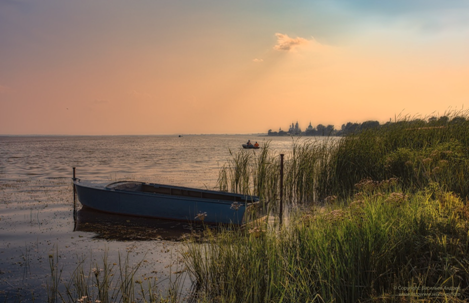 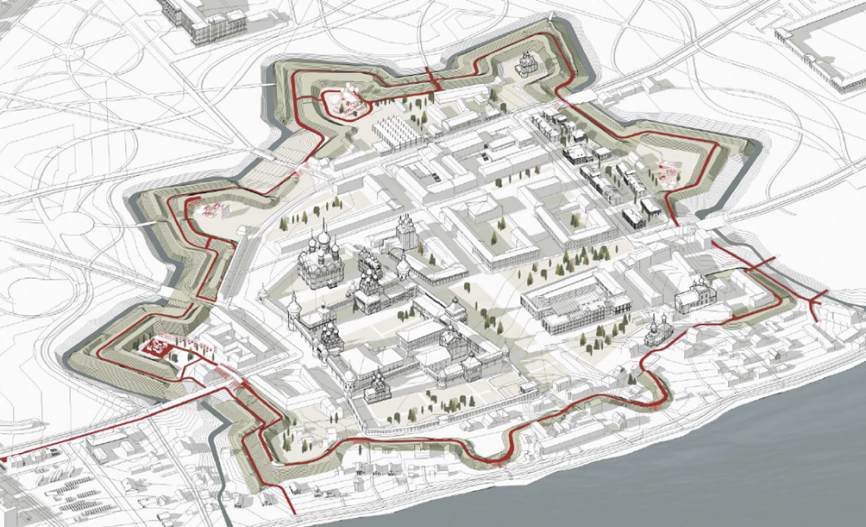 1
Набережная озера Неро
Городские валы
2
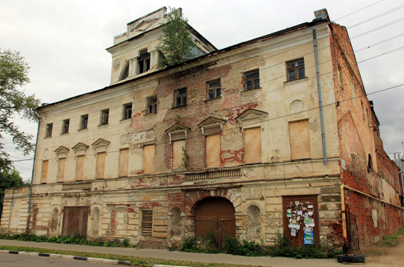 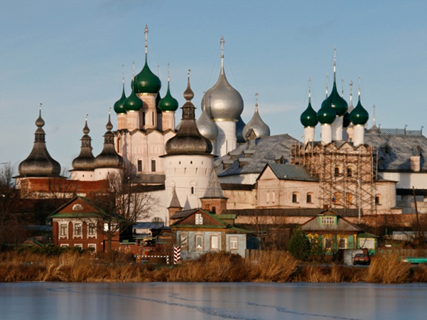 Городской театр
4
Подсветка Кремля
3
Подпроект «Формирование природно-исторического кластера «Ростов Великий»
Основные направления работы 
Реставрация с приспособлением под нужды учреждения культуры здания Городского театра  конца XIX-начала XX вв.
Работы по благоустройству, включая берегоукрепление озера Неро, расчистку водяного рва вокруг крепости, строительство 16 мостиков и лестниц, ремонт дорог и тротуаров, устройство автостоянки, организацию зон отдыха, озеленение, установку малых архитектурных форм, устройство освещения
Инженерные сети, включая реконструкцию 3 насосных станций,  устройство канализационного коллектора, реконструкцию ливневой канализации с устройством очистных сооружений
Архитектурно-художественная подсветка 56 объектов Ростовского кремля.

Результаты подпроекта
Сохранены объекты культурного наследия и существенно улучшен внешний облик центральной части города.
Созданы современные рекреационные зоны для жителей и гостей города
Расширен спектр туристических продуктов, включая новый пешеходный маршрут «Голландская крепость в древнерусском городе», специализированные вечерние мероприятия и экскурсии, театрализованные программы для туристов. 
В городе появится центральная культурно-досуговая площадка для проведения культурных и деловых мероприятий различного уровня. 
Появятся новые площадки для развития малого и среднего бизнеса.